Recent progress of aerogel Cherenkov radiators production in Novosibirsk
Aleksandr A. Kattsina (A.A.Kattsin@inp.nsk.su) 
A.Yu. Barnyakova, E.A. Kravchenkoa, A.F. Danilyukb, A.Yu. Predeinb. 
 aBudker Institute of Nuclear Physics of SB RAS
bBoreskov Institute of Catalysis SB RAS
Silica aerogel
quartz
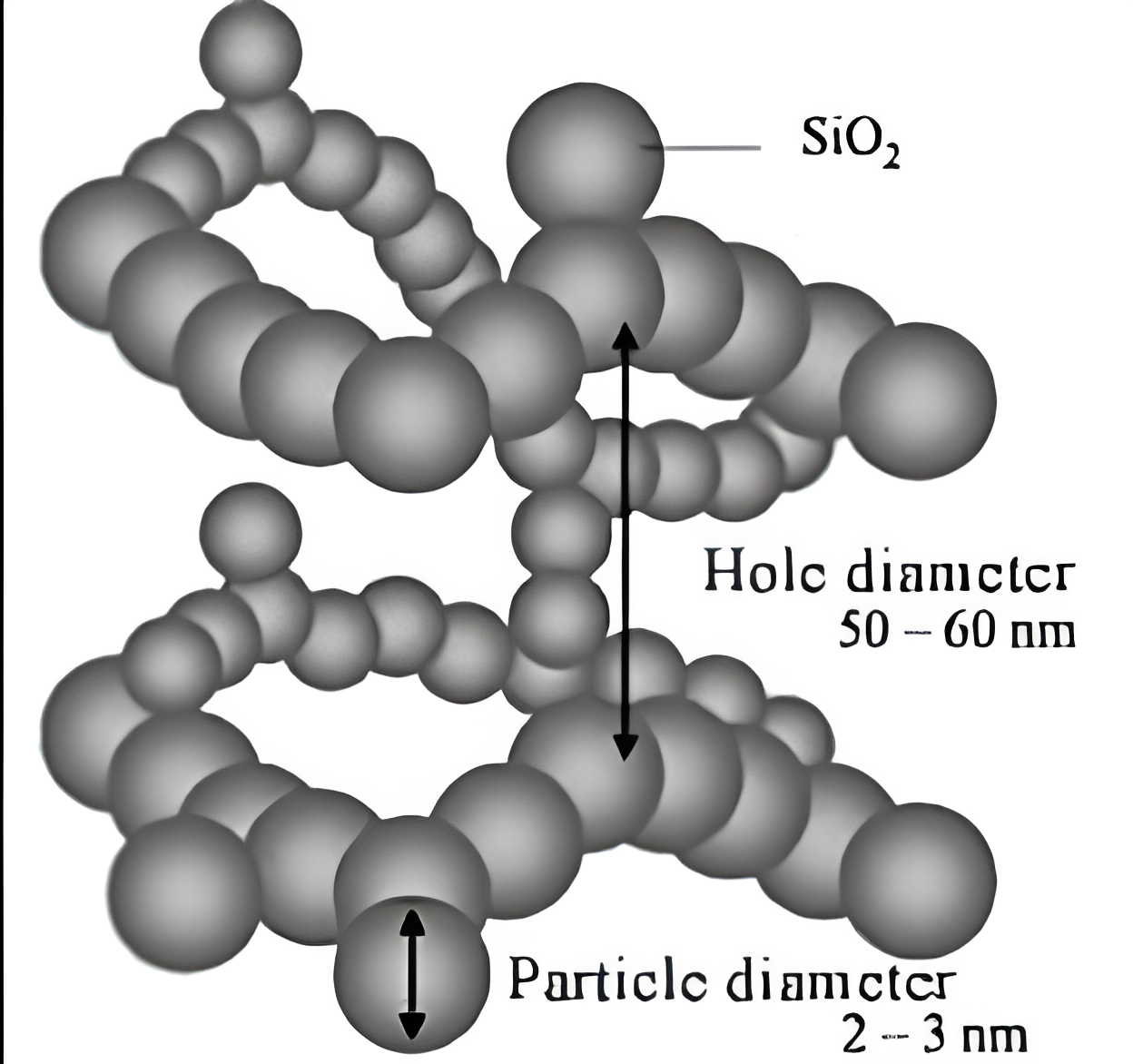 SiO2
Silica aerogel - porous material with pore dimension less than visible light wavelength. 3D network of SiO2 nanometer sized pellets and 50-100 nm pores.
Hole diameter
50-60 nm
Lightest solids. Close the nature’s gap in refractive index between gases (n-1≲10-3) and liquids/solids (n≳1.3).
Particle diameter
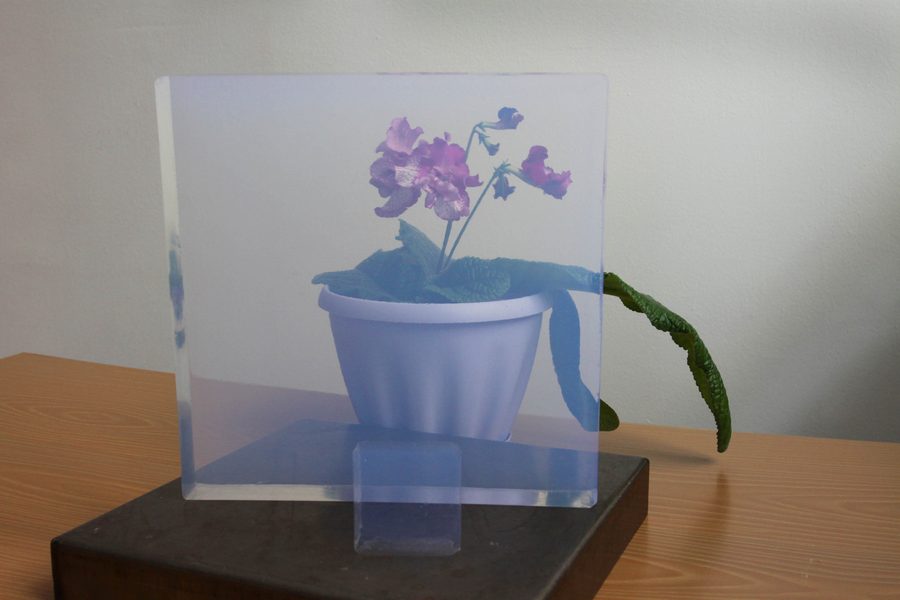 2-3 nm
Aerogel is a light, fragile material with strong Rayleigh scattering of light which easily absorb gases and vapours.
12-16 May 2025
IX SPD CM, Yerevan
1
Aerogel primary annealing protocol
Up to about 120  ℃, the annealing process involves heat absorption (desorption of water and organic matter). 
Starting from 170  ℃, heat generation begins to increase and mass decreases – organic matter burns out. 
Heat release at 417  ℃ is presumably the afterburning of organic matter.
Thermogravimetric and differential scanning calorimetry analysis
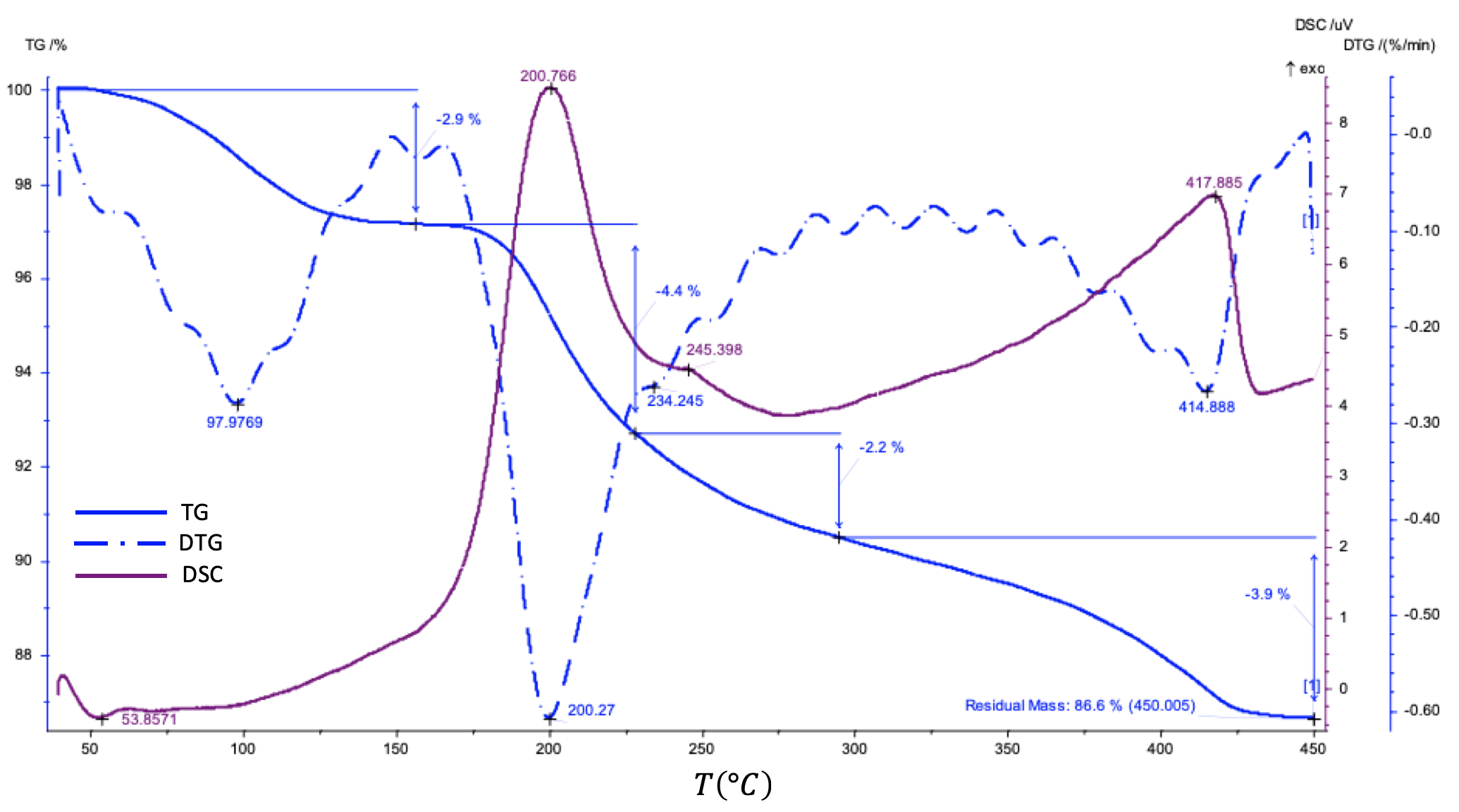 derivative mass
heat flow
After changing
 the primary annealing procedure, its efficiency was almost 100%: 100% of the large aerogel blocks do not crack.
aerogel mass lost
In 2023, the procedure for primary annealing aerogel in an air atmosphere was changed so that the blocks would not crack. The process of heating to the organic burnout temperature (approximately 170 ℃) has become smoother (taking longer), and the aerogel annealing stage is also included in this cycle without raising the temperature for several hours at 170 ℃, so that the organic matter contained in the aerogel burns out without destroying the source block.
12-16 May 2025
IX SPD CM, Yerevan
2
Focusing Aerogel RICH - FARICH
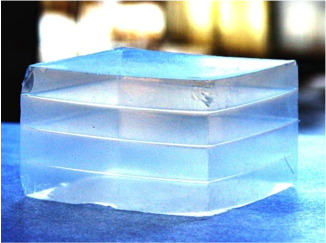 first four-layer monolithic sample
first four-layer monolithic sample
Refractive index profile is measured by means of X-ray setup at the BINP
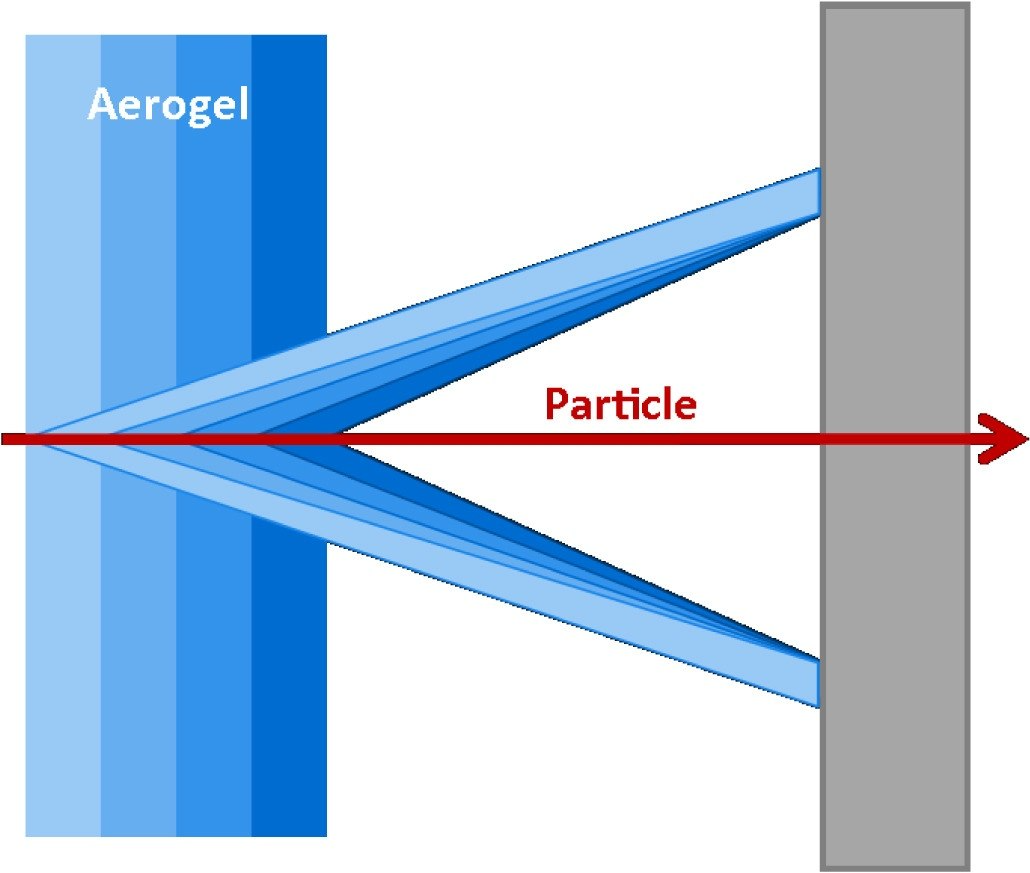 50 mm
50 mm
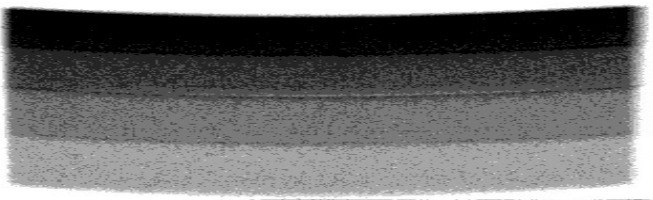 Photon Detector
n=1,030 6,0 мм
Cherenkov light
n=1,027 6,3 мм
n=1,024 6,7 мм
n=1,022 7,0 мм
The four-layer focusing aerogel sample with 230x230x35 mm size and  with correct parameters for refractive index and transparency.
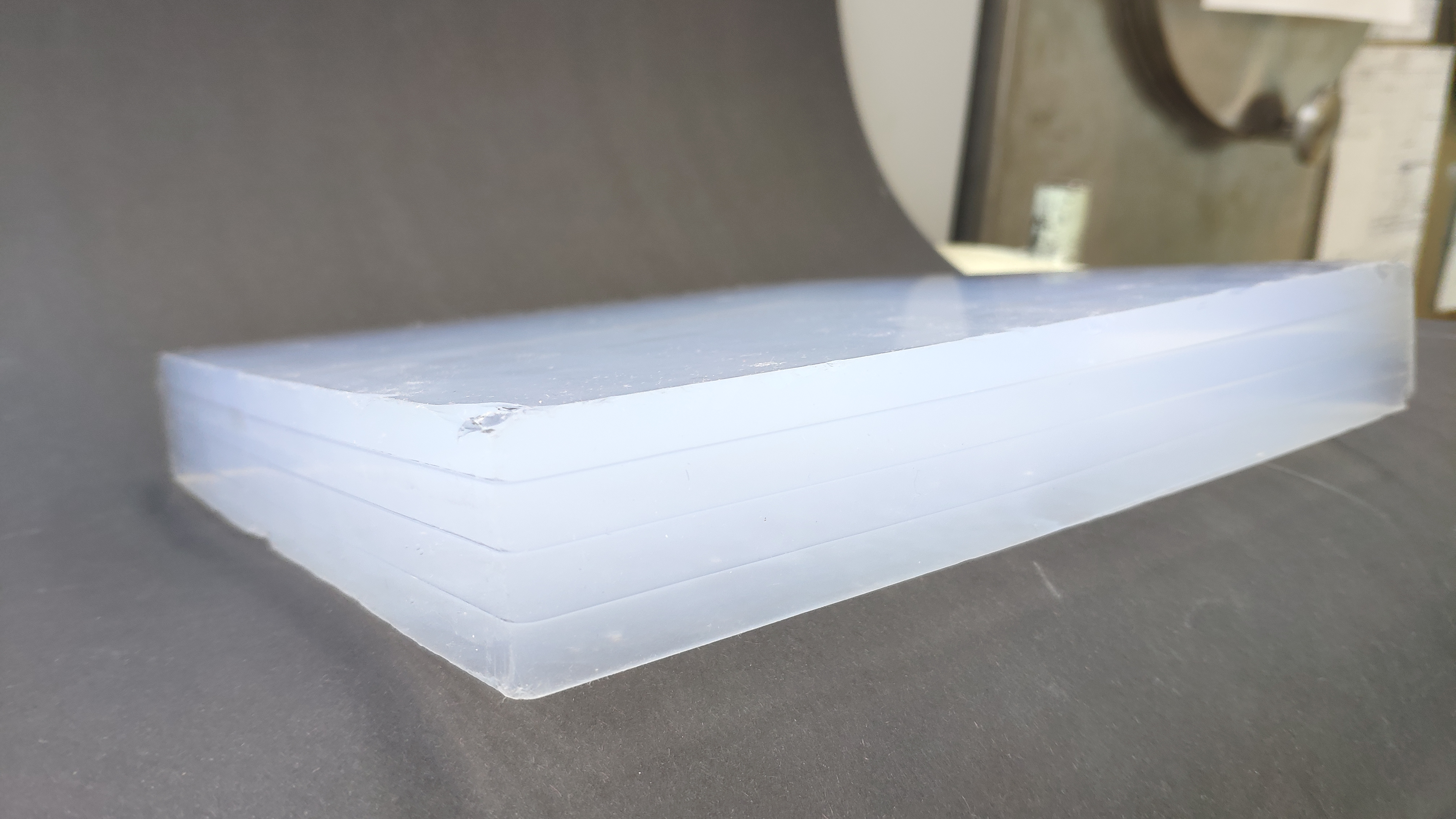 2004
19 years of R&Ds
Thicknesses and refractive indexes in each layer are adjusted in such way that Cherenkov rings from each layer overlap in the same region of the position-sensitive photon detector.
The number of detected Cherenkov photons increases due to increase of the thickness without degradation of Cherenkov angle resolution due to uncertainties of photon emission point.
230 mm
230 mm
n=1,046 8,5 mm
n=1,043 8,5 mm
n=1,040 9,0 mm
35 mm
n=1,039 9,0 mm
2023
T.Iijima et al., NIM A548 (2005) 383 and A.Yu.Barnyakov et al., NIM A553 (2005) 70
12-16 May 2025
IX SPD CM, Yerevan
3
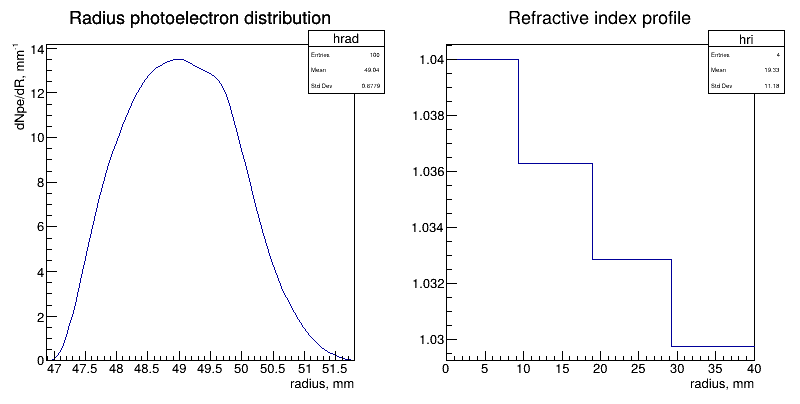 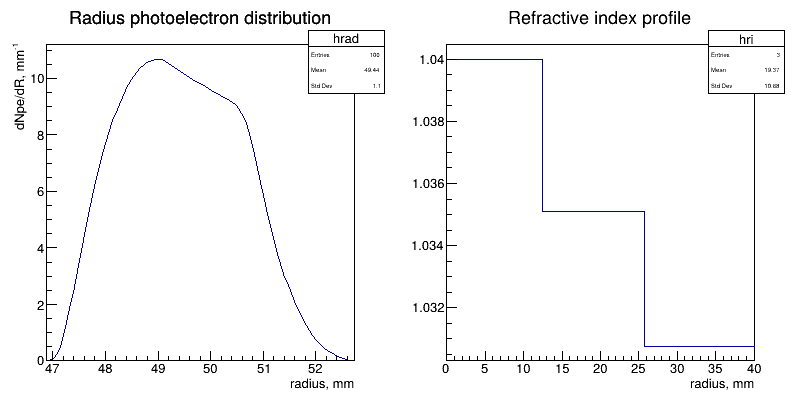 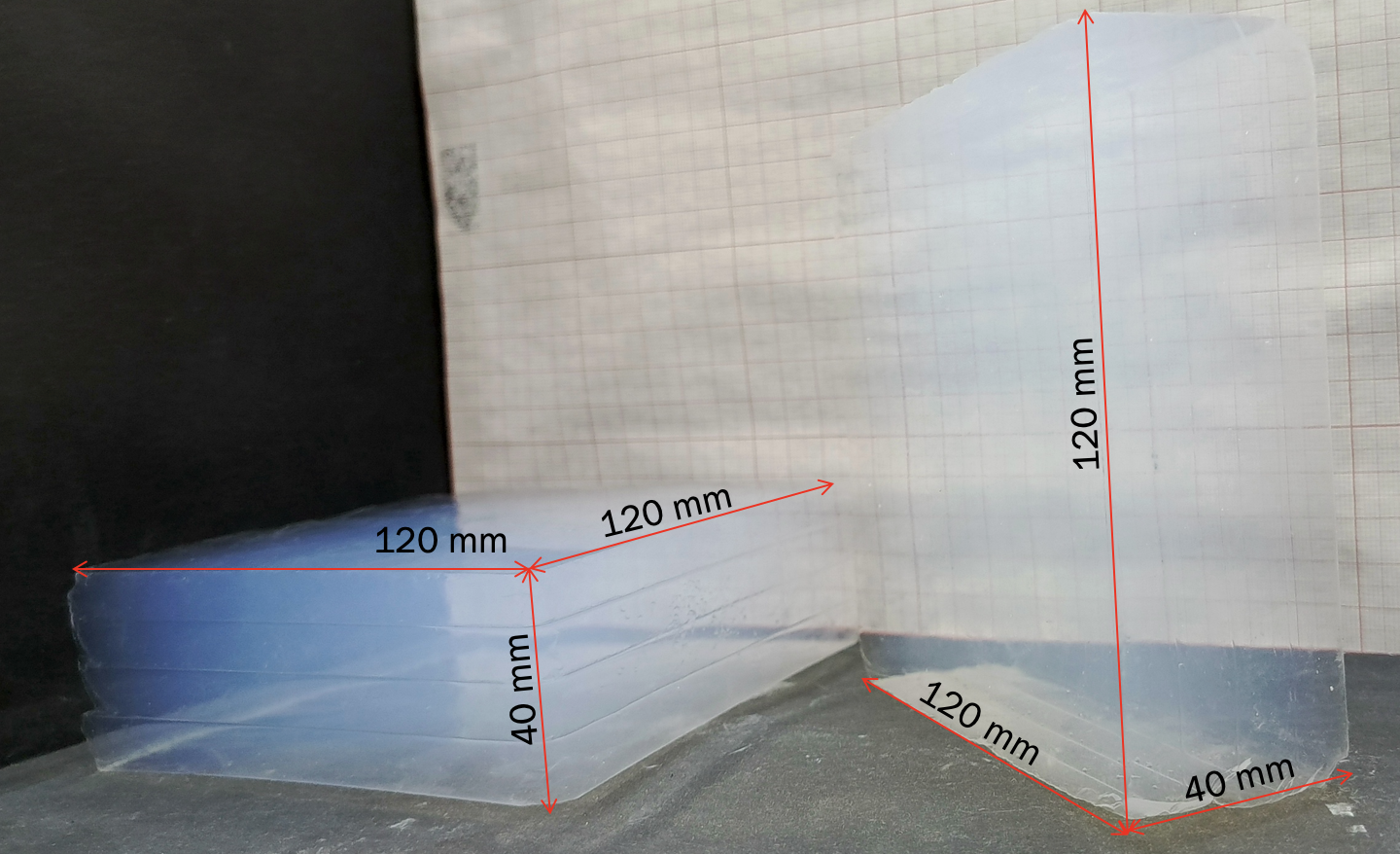 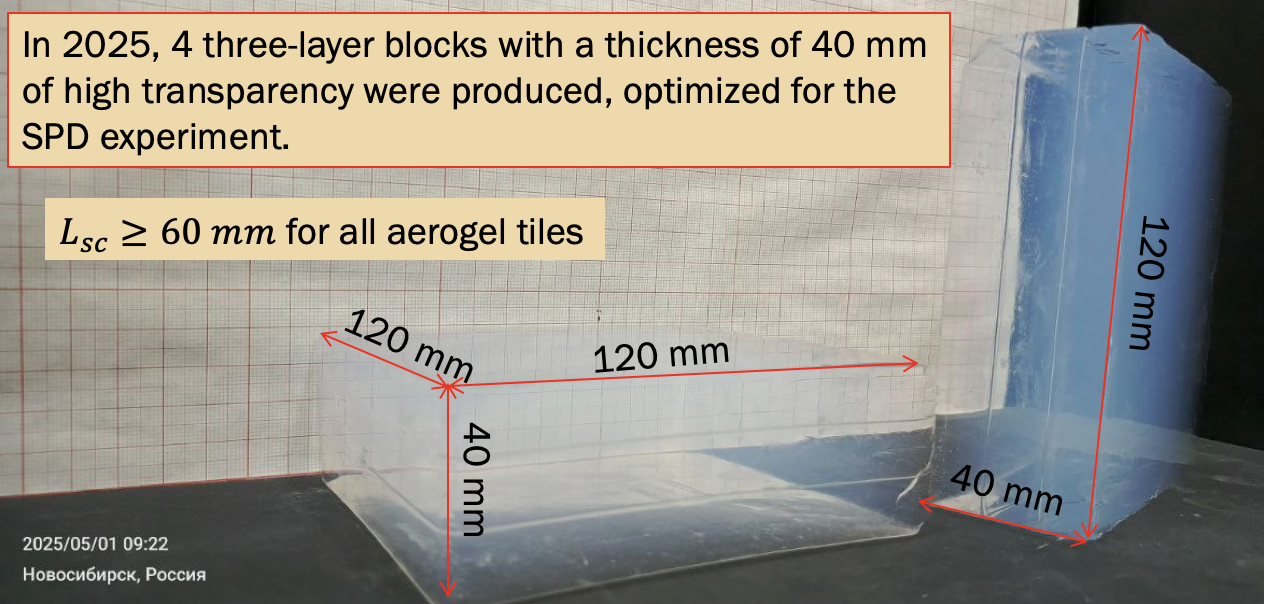 Material budget ~ 2.7%X0
12-16 May 2025
IX SPD CM, Yerevan
4
Thick aerogel radiator made of large single-layer tiles for threshold counters or for focusing with lenses
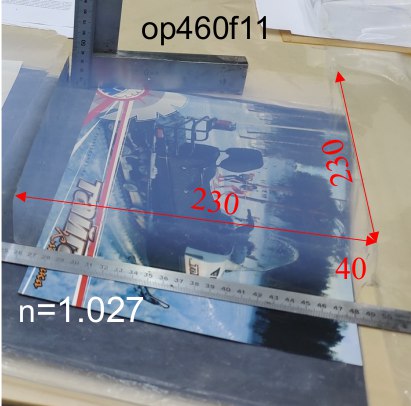 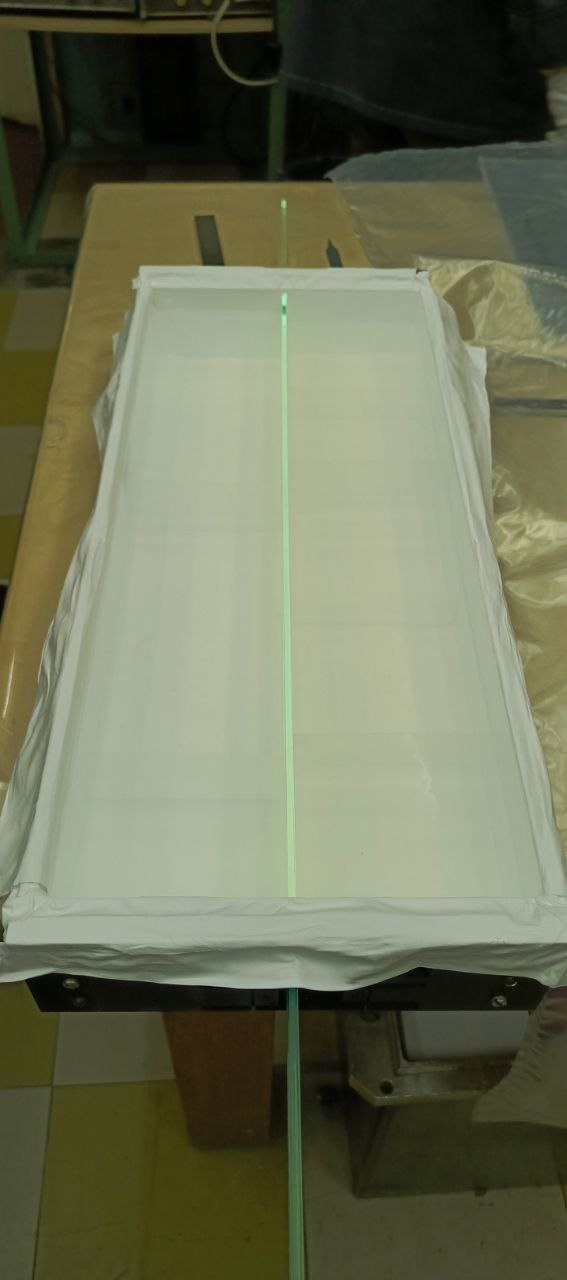 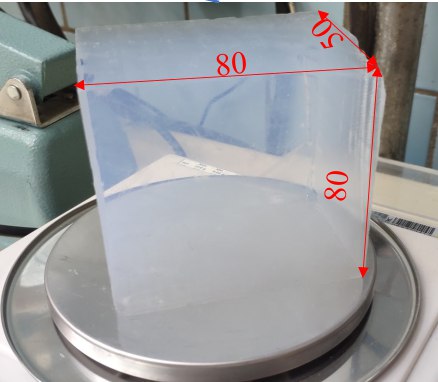 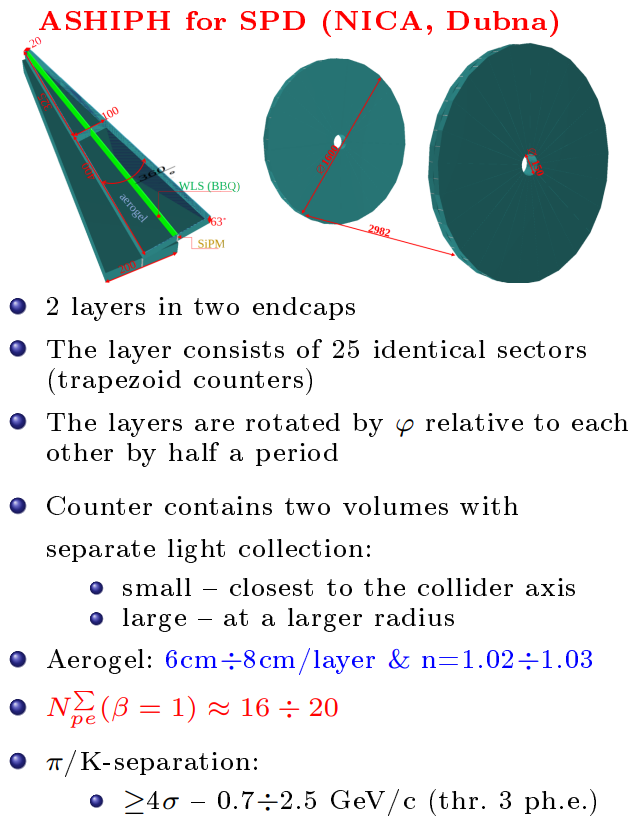 n=1.027
Cutting of aerogel
New samples of transparent thick large single-layer tiles aerogel radiators were manufactured in Novosibirsk for ASHIPH prototype.
Considered as an option!
12-16 May 2025
IX SPD CM, Yerevan
5
Thick aerogel radiator made of large single-layer tiles for threshold counters or for focusing with lenses
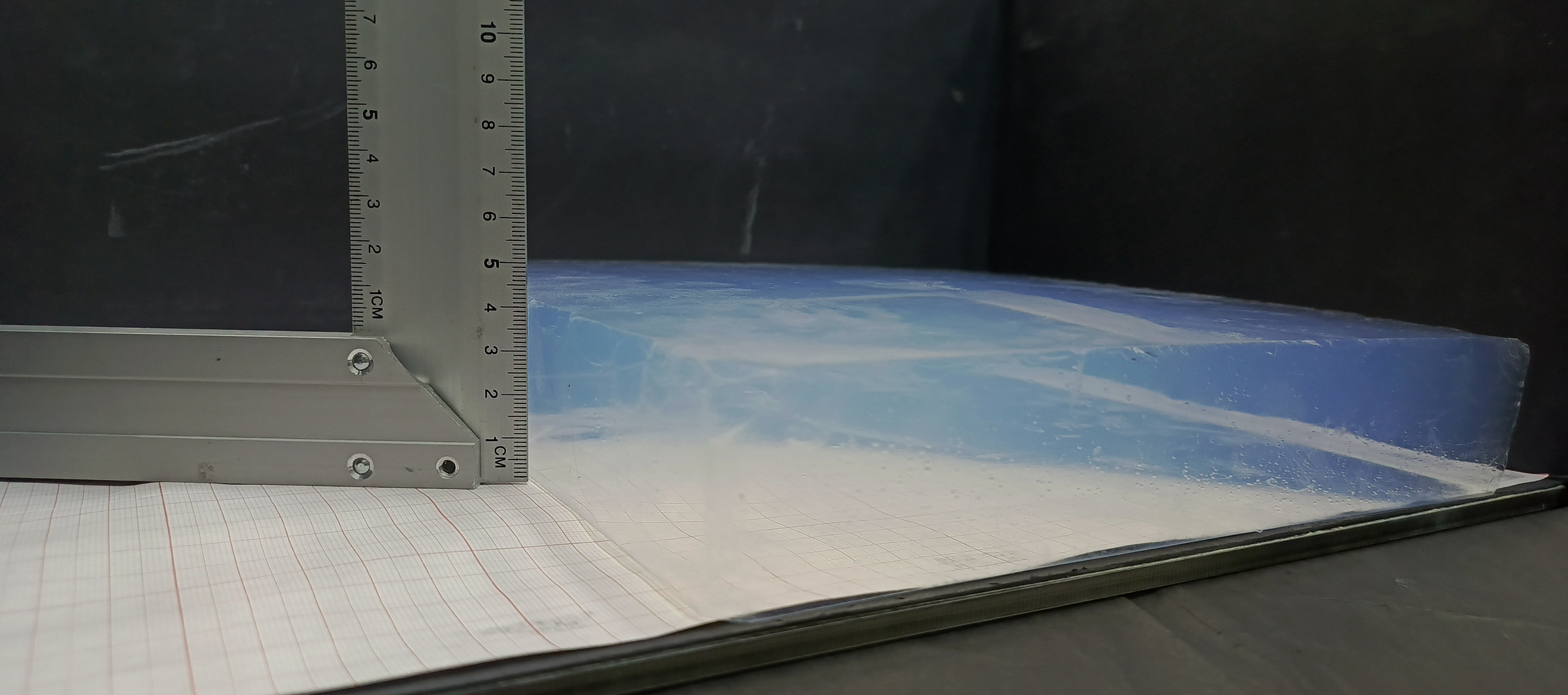 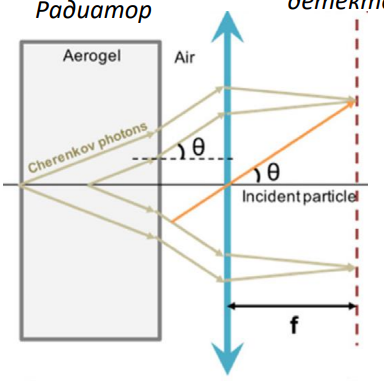 n=1.03
May 2025
240 mm
Photon Detector
240 mm
40 mm
Fresnel Lens
Aerogel RICH with Fresnel Lens: Ring image is shifted toward the central region on the photon detector
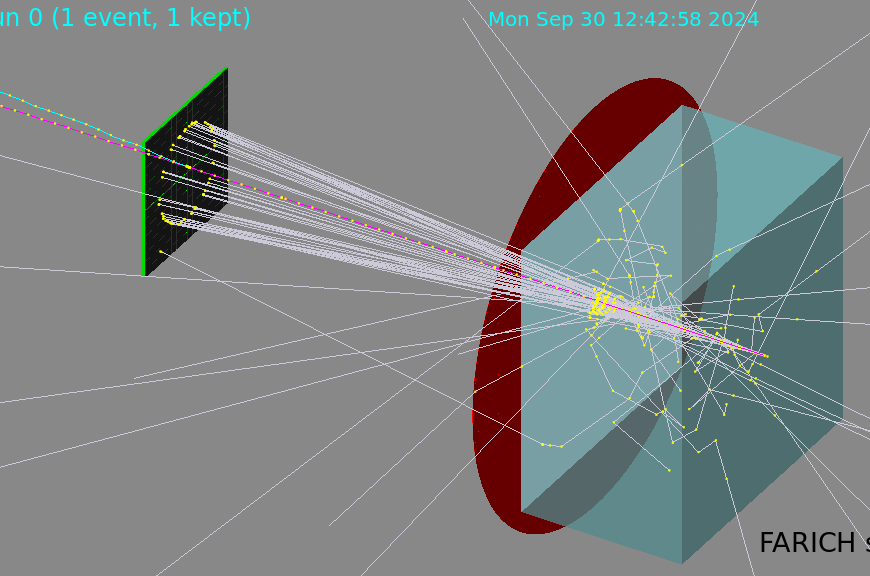 BINP test beam hitmap
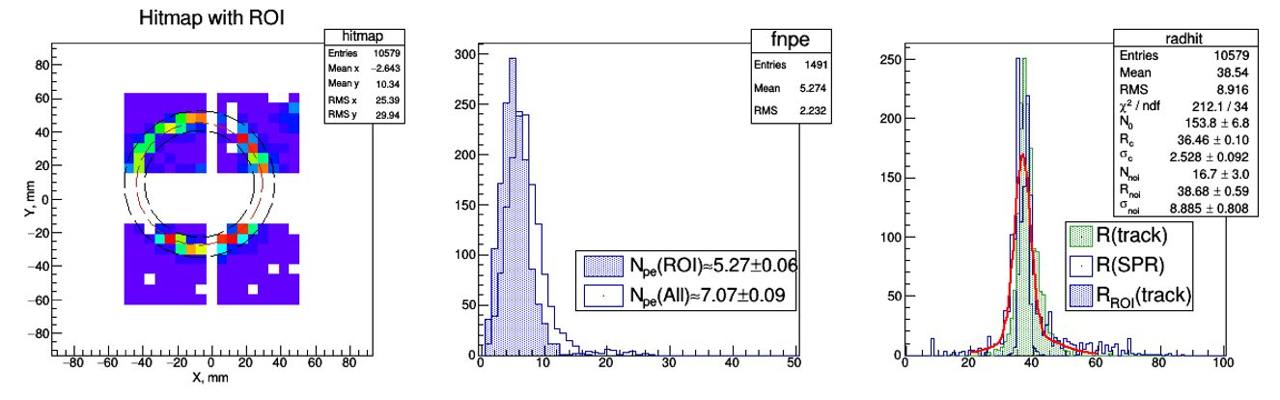 BINP sim
12-16 May 2025
IX SPD CM, Yerevan
6
Ultralight aerogel
R&D on aerogel with n=1.008 is carrying out for high-momenta separation:
22 mm
50 mm
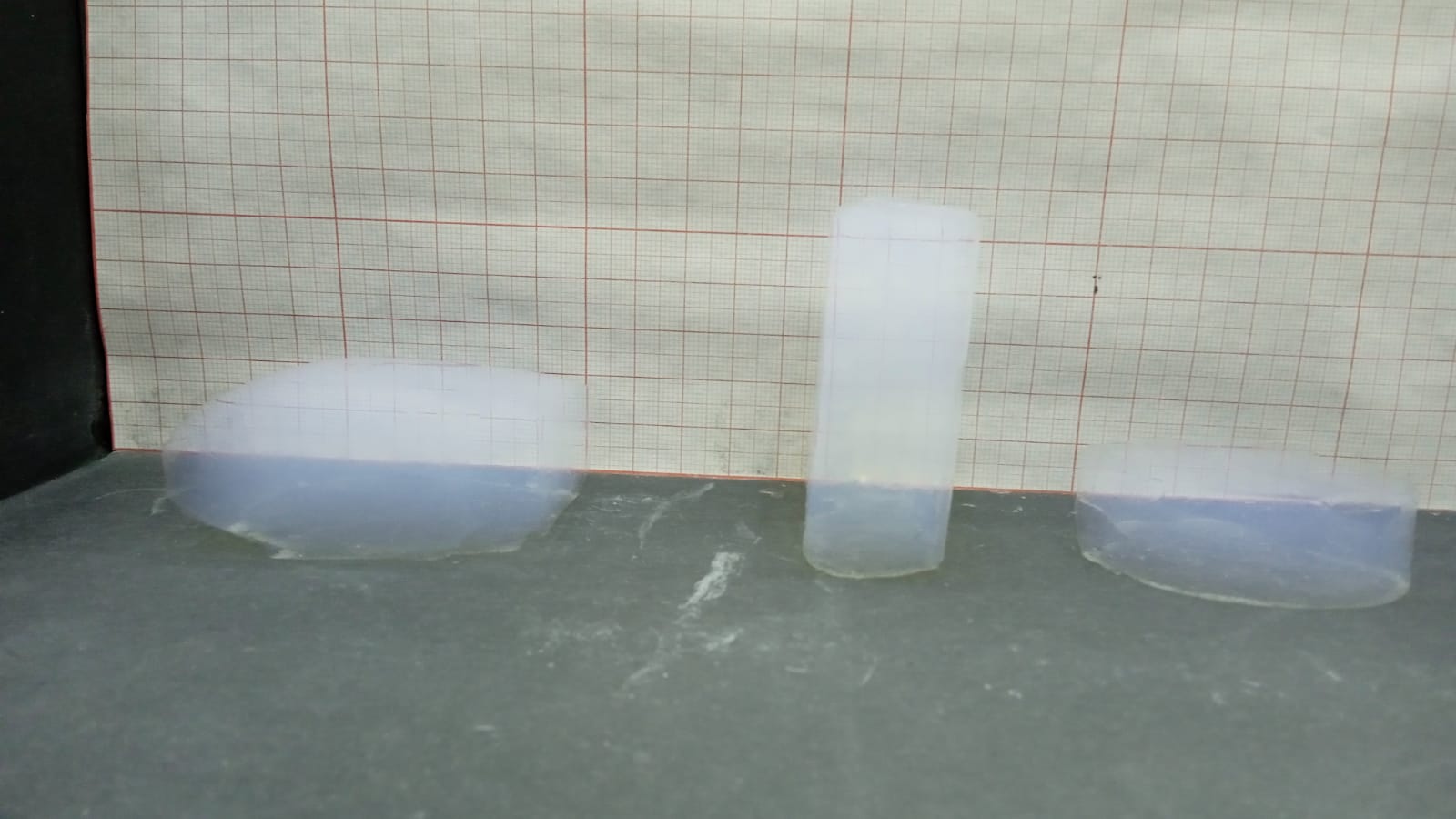 n=1.0036
50 mm
50 mm
50 mm
22 mm
2025
2005
can think about
12-16 May 2025
IX SPD CM, Yerevan
7
Summary
12-16 May 2025
IX SPD CM, Yerevan
8
FARICH motivation
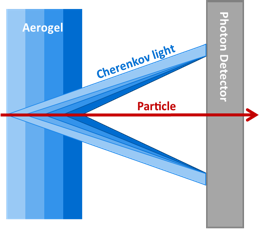 Thicknesses and refractive indexes in each layer are adjusted in such way that Cherenkov rings from each layer overlap in the same region of the position-sensitive photon detector.
The number of detected Cherenkov photons increases due to increase of the thickness without degradation of Cherenkov angle resolution due to uncertainties of photon emission point.
T. Iijima et al., NIM A548 (2005) 383 and A.Yu. Barnyakov et al., NIM A553 (2005) 70
SPD CM 5-8 Nov. 2024, JINR
9
Focusing Aerogel RICH beam test results
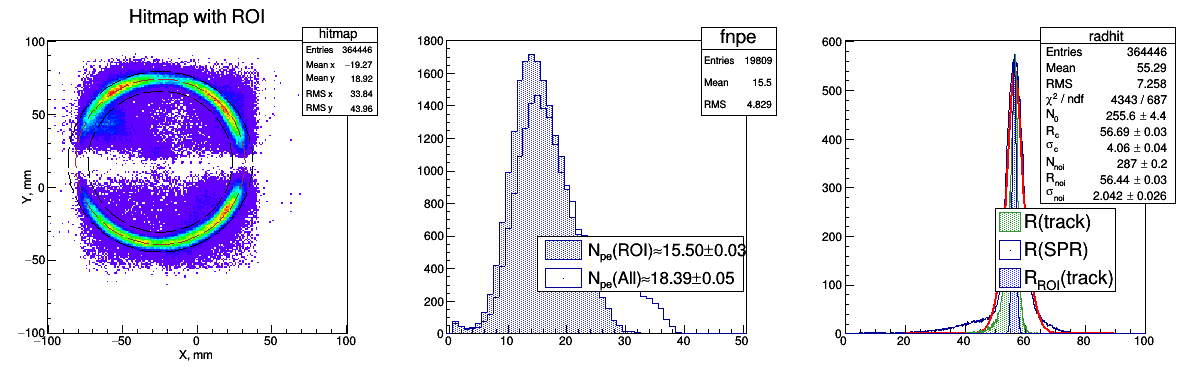 Pixel 6x6 mm
Geom.Eff. ~ 80%
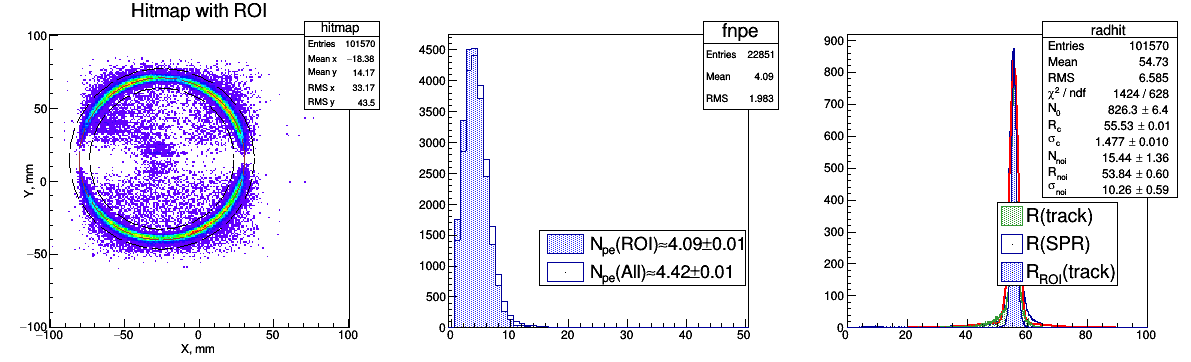 Pixel 3x3 mm
Geom.Eff. ~ 20%
12-16 May 2025
IX SPD CM, Yerevan
10
History of aerogel radiators in Novosibirsk
The history of the Novosibirsk aerogel begins in 1986.
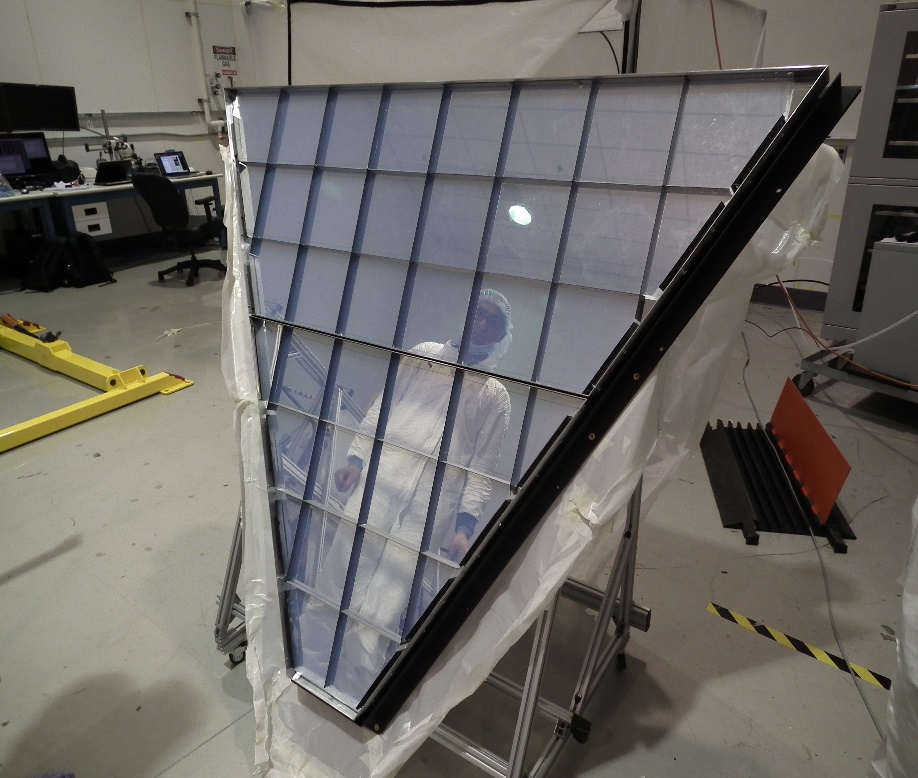 Aerogel RICH for CLAS12
12-16 May 2025
IX SPD CM, Yerevan
11